PLANNING IN SCOTLAND
Councillor Stephen Hagan
Cosla spokesperson for development, economy, and sustainability
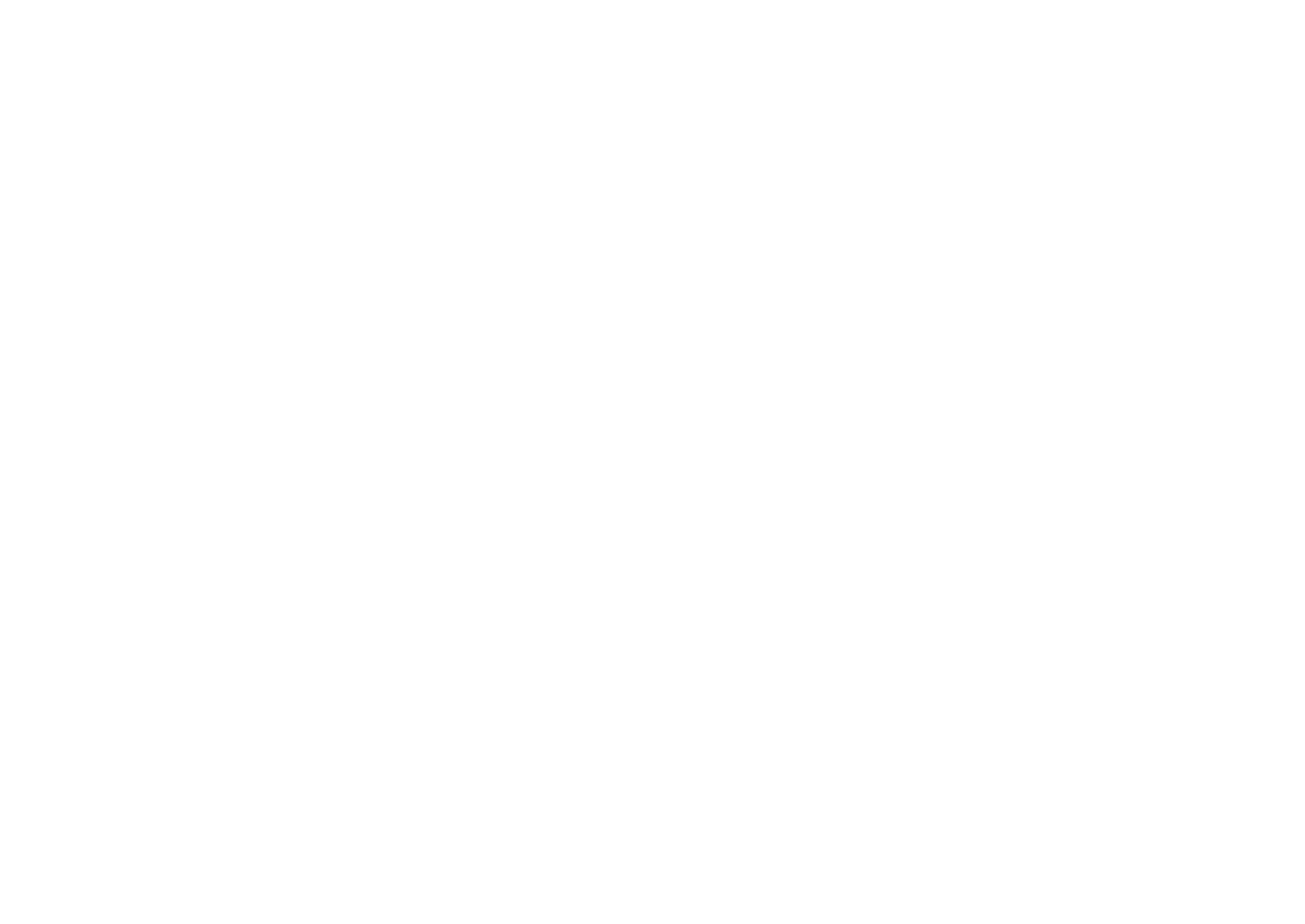 supporting economic growth and regeneration through planning
My experiences as an elected member of how planning supports our economies and our communities within the broader context of ‘placemaking’
Some examples of our current partnership working arrangements with Scottish Government on planning matters
Some lessons learnt along the way
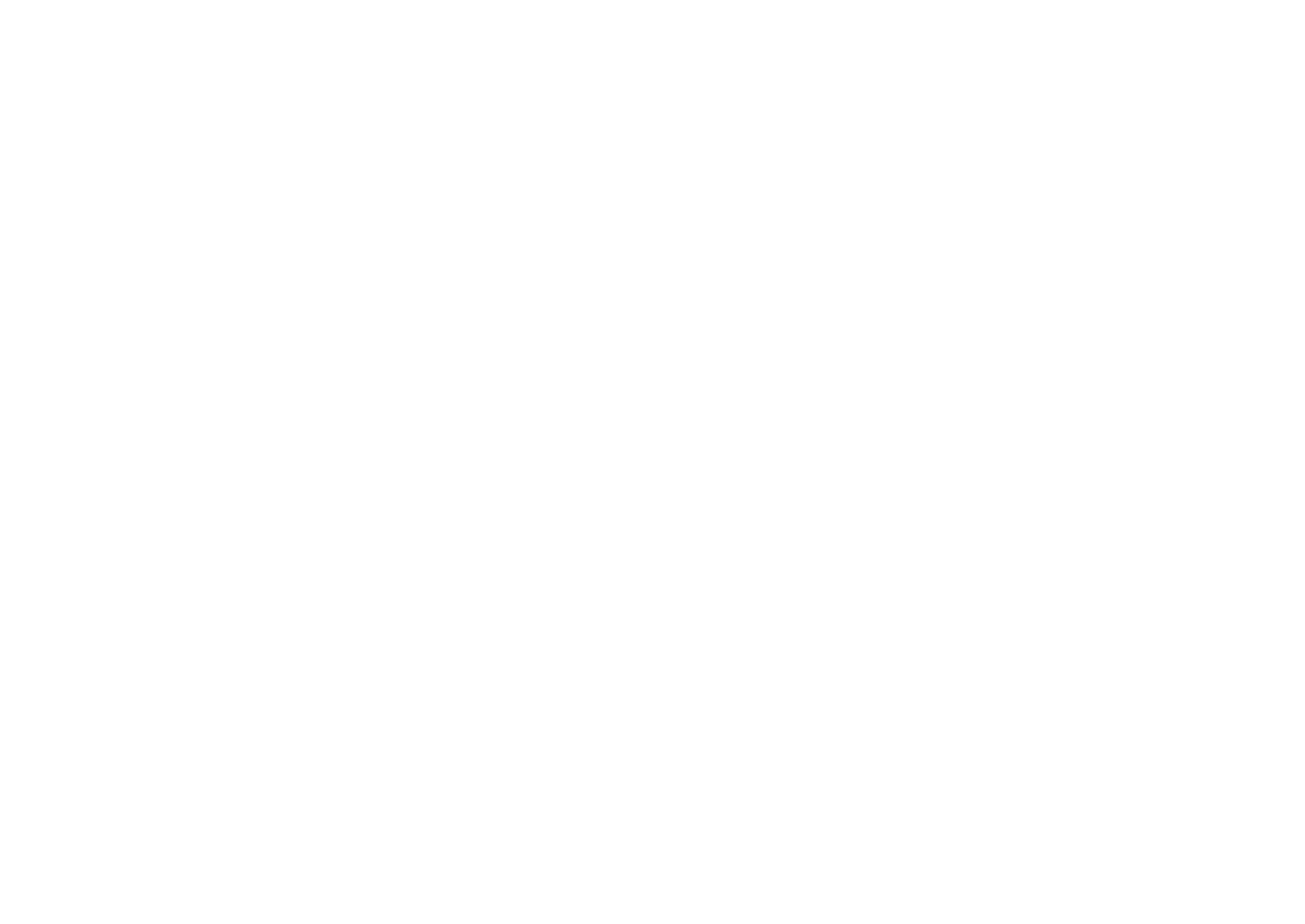 Planning for a sustainable future
Brundtland Sustainable Development principles:
Ensuring ‘decision making enables people to enjoy a better quality of life without compromising the quality of life of future generations’.
Scottish Government’s definition of sustainable economic growth:
‘Building a dynamic and growing economy that will provide prosperity and opportunities for all, while ensuring that future generations can enjoy a better quality of life too’.
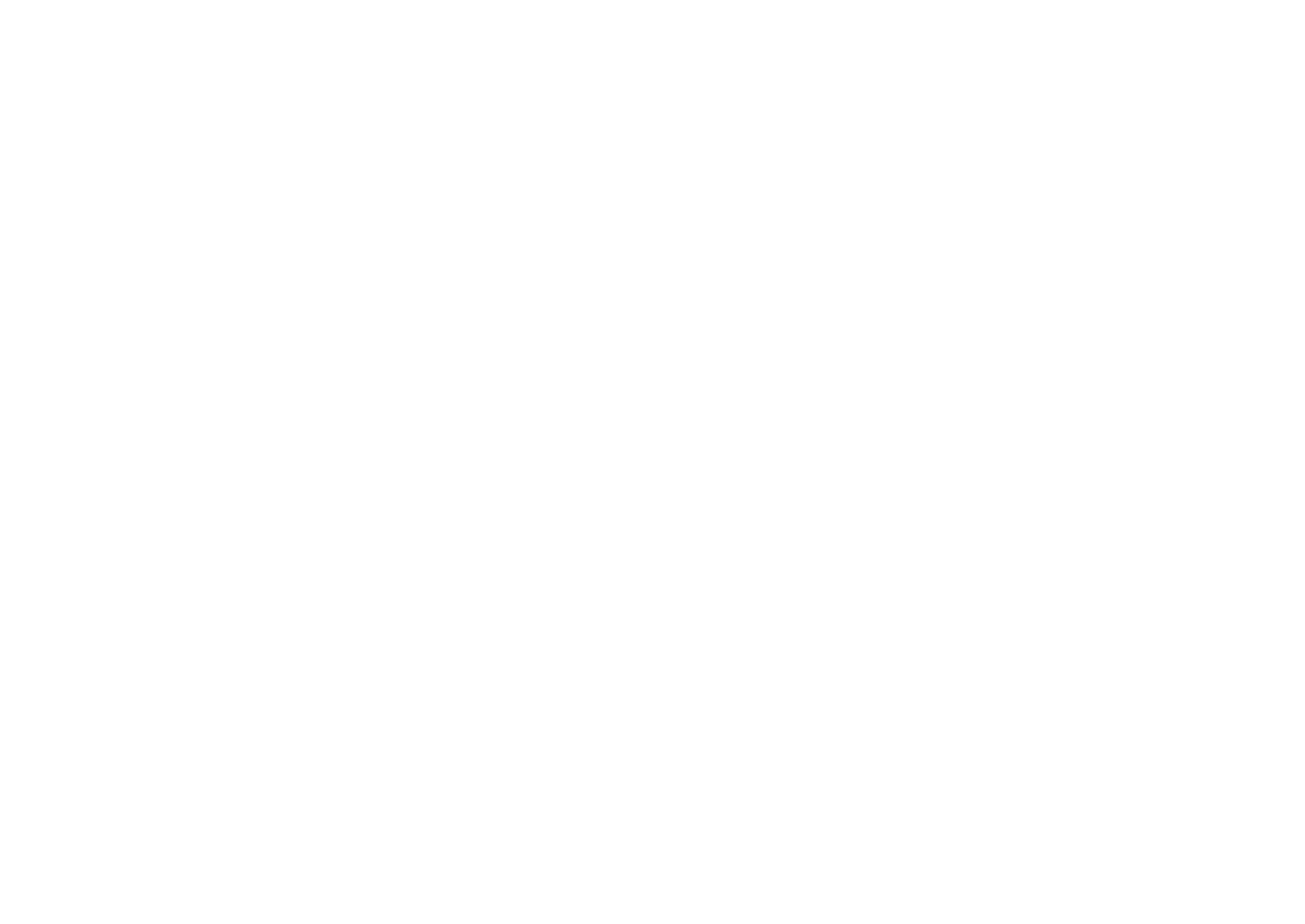 CHALLENGES
Economies
Jobs
Broadband
Energy
Landscape
Town Centres
Communities
Transport
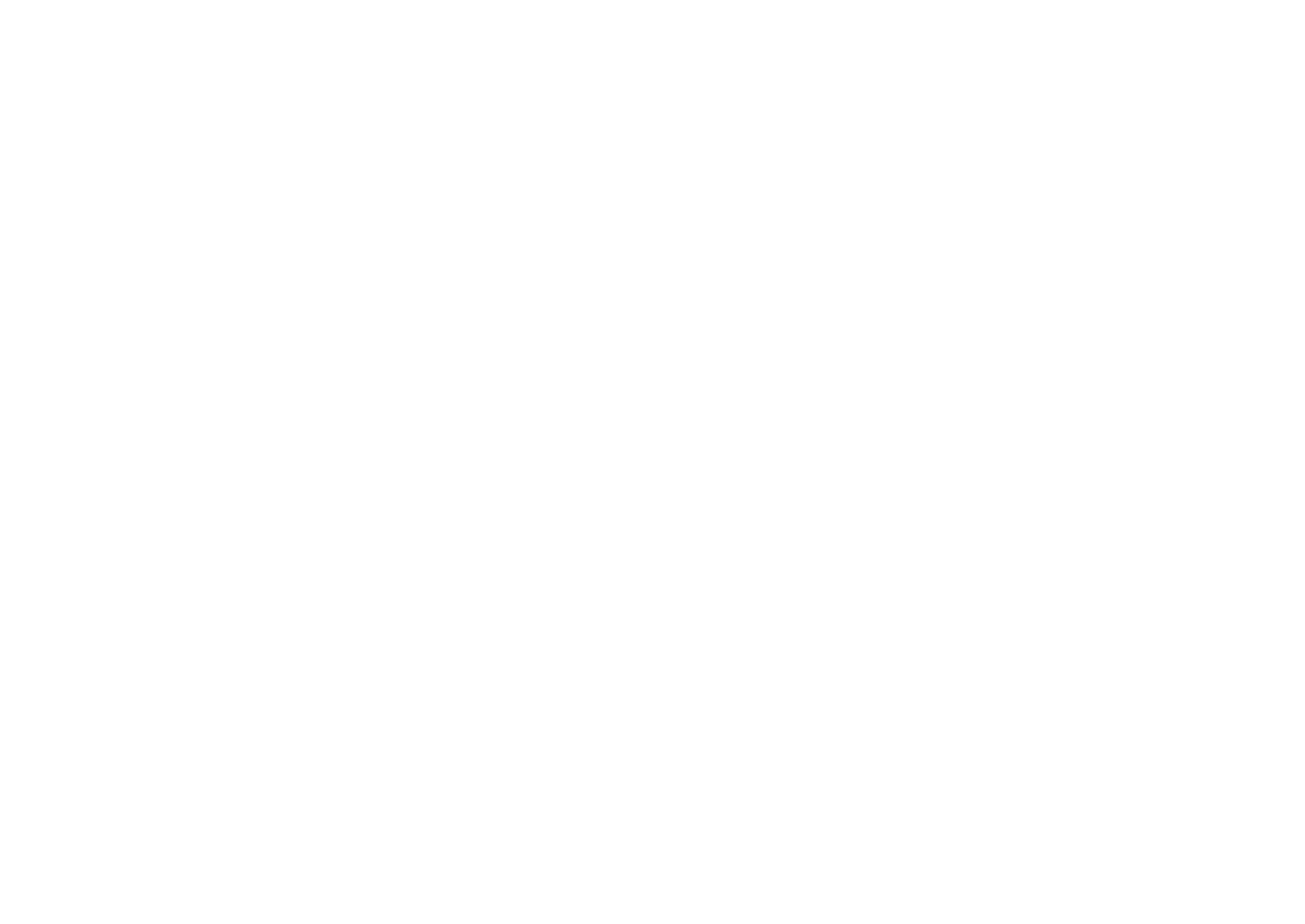 INFRASTRUCTURE
Money
Developers contributions
Tax Increment Financing 
Community Benefits from renewables
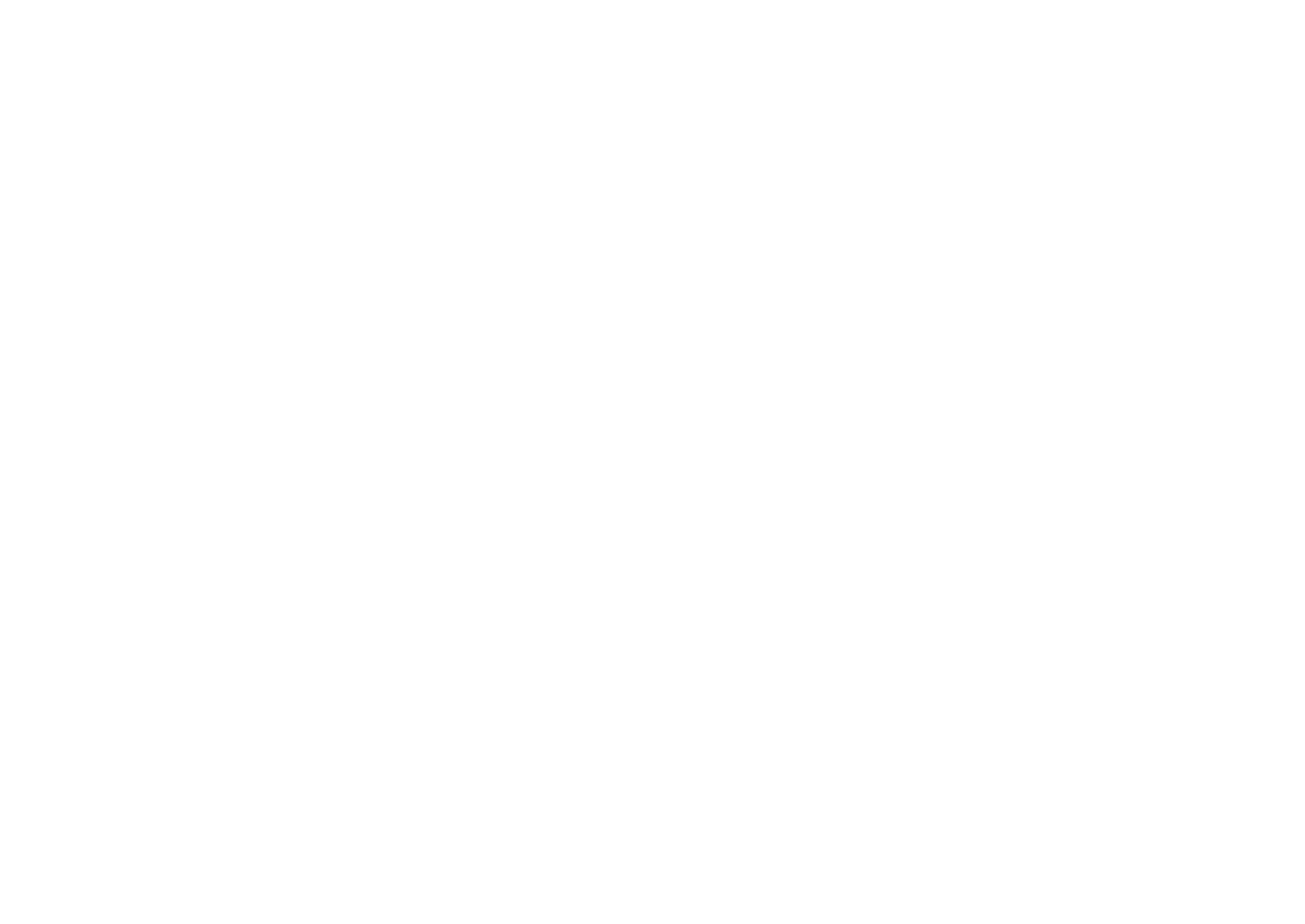 SCOTTISH PLANNING SYSTEM
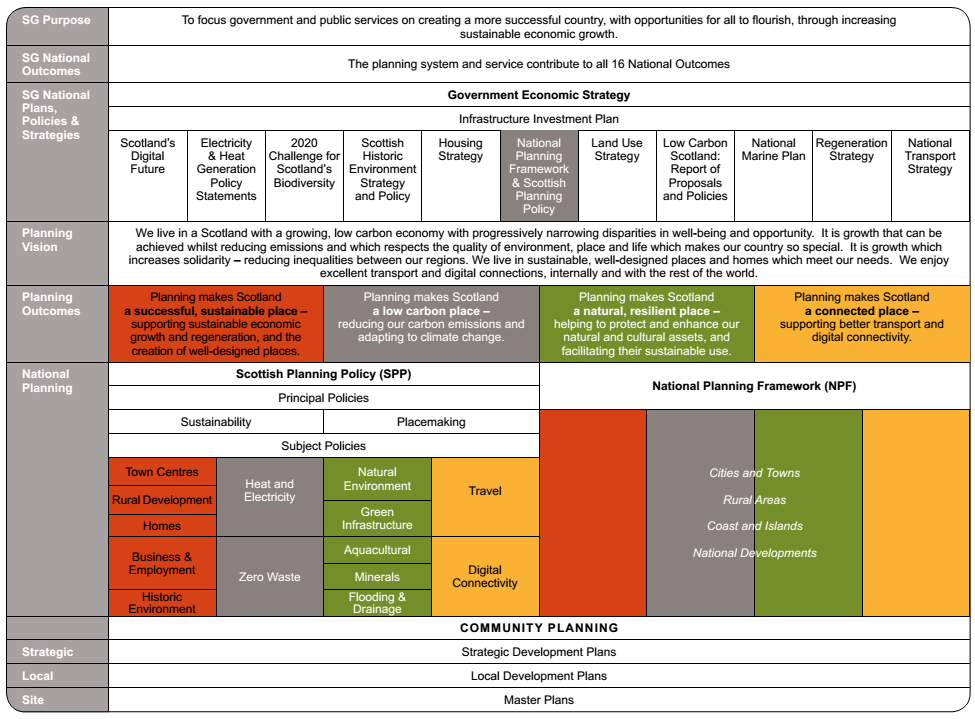 Community Engagement
Community Planning       
Development Planning
Social Media
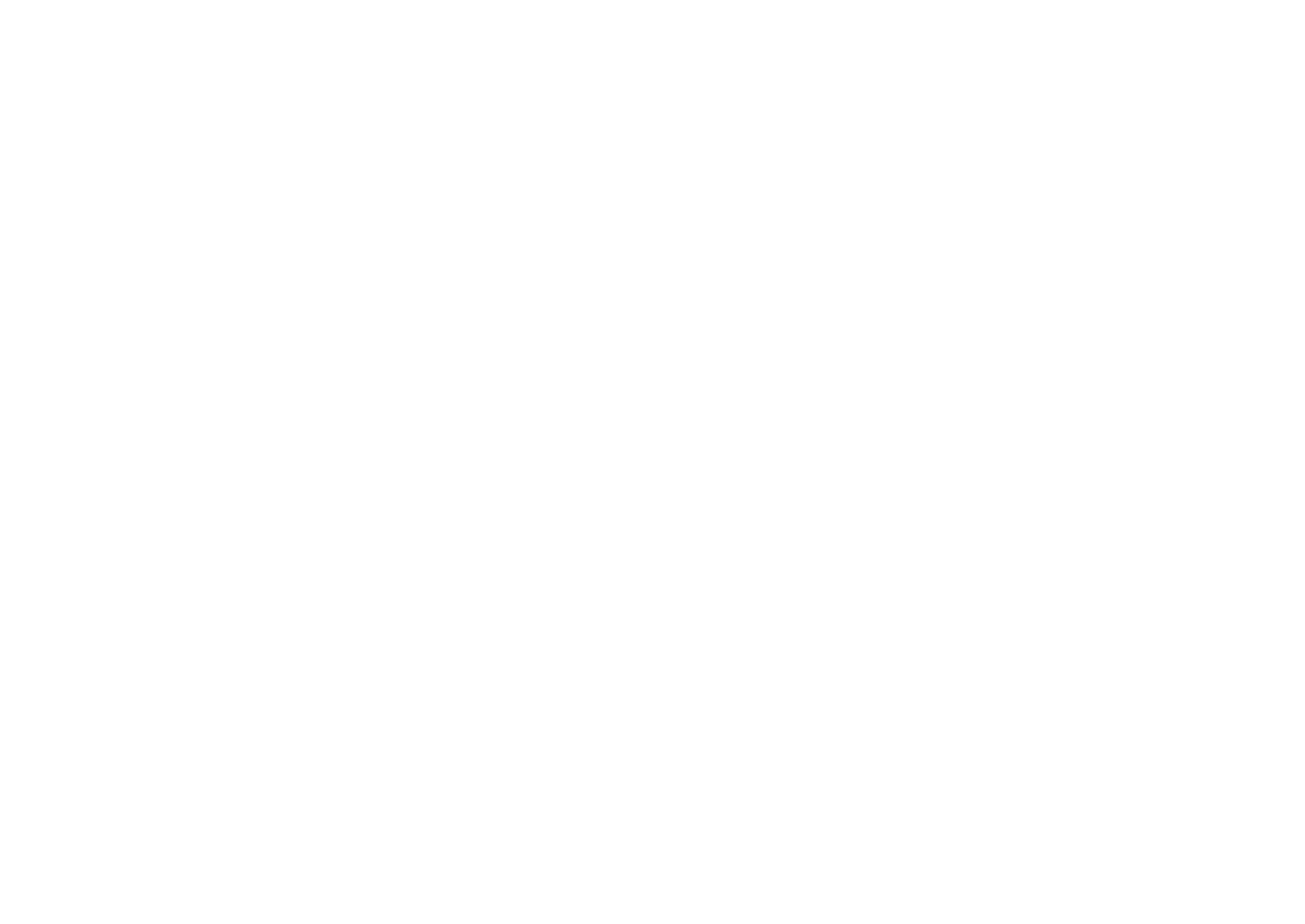 The Standards Commission
Guidance for councillors
Early Engagement
Training for elected members
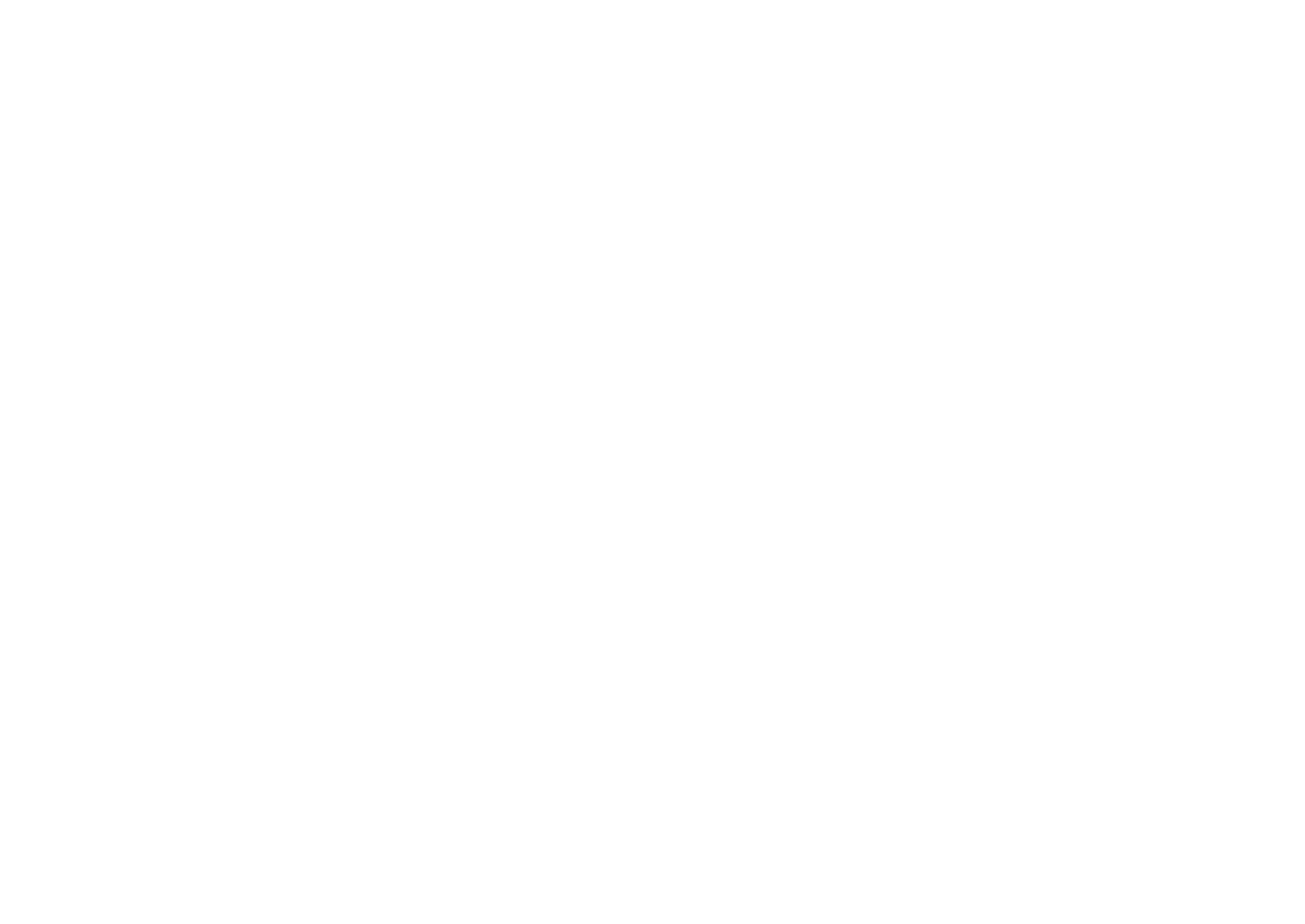 PlaceMaking
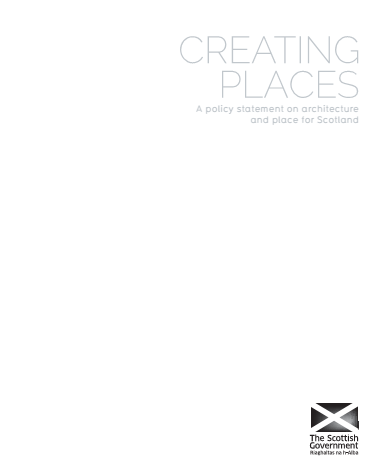 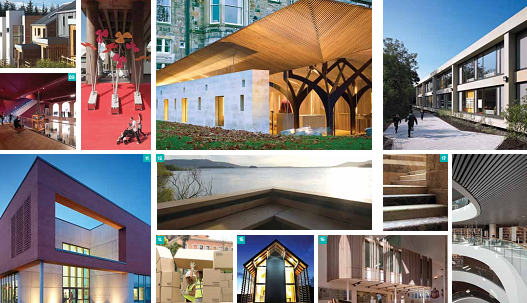 © Scottish Government
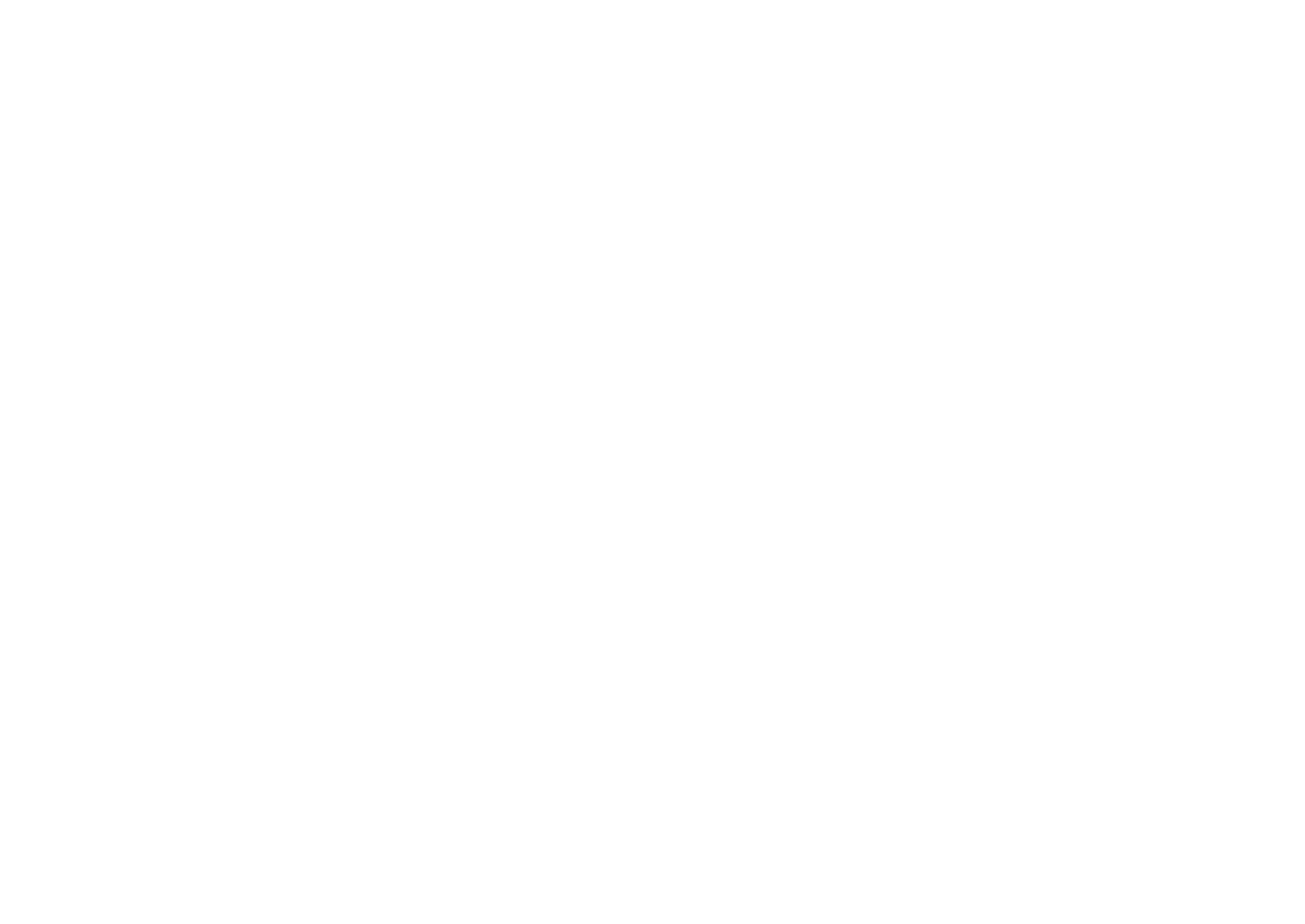 Financial Challenges facing local government
Illustrative Outlook for Scottish DEL Expenditure:
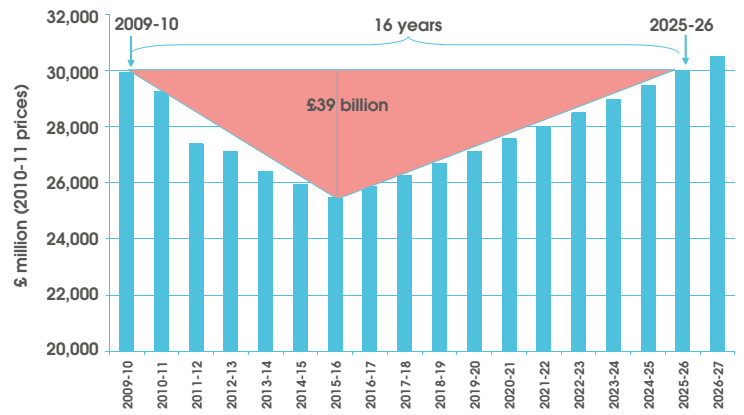 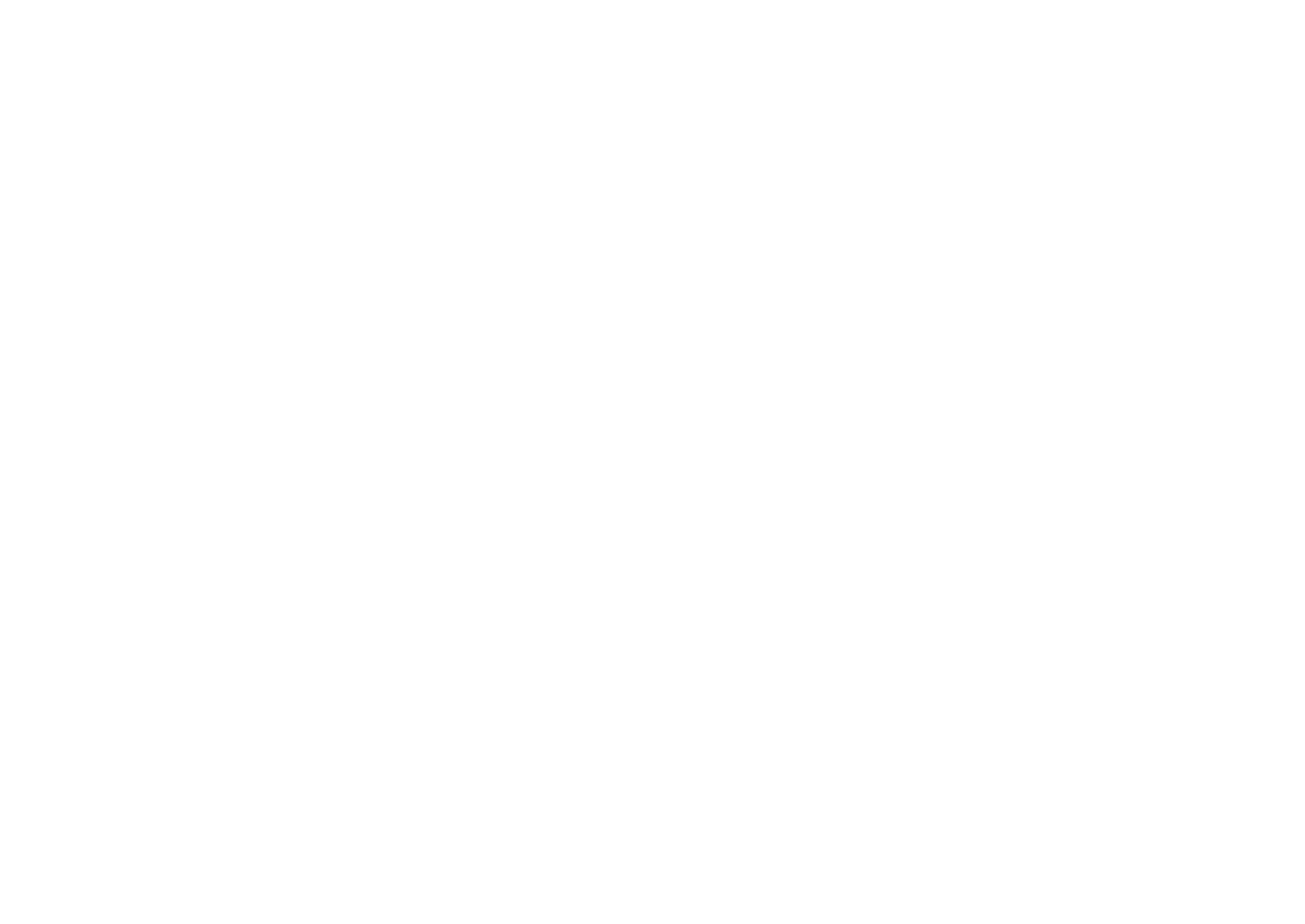 Source: Christie Commission 2011
Planning Roadshows
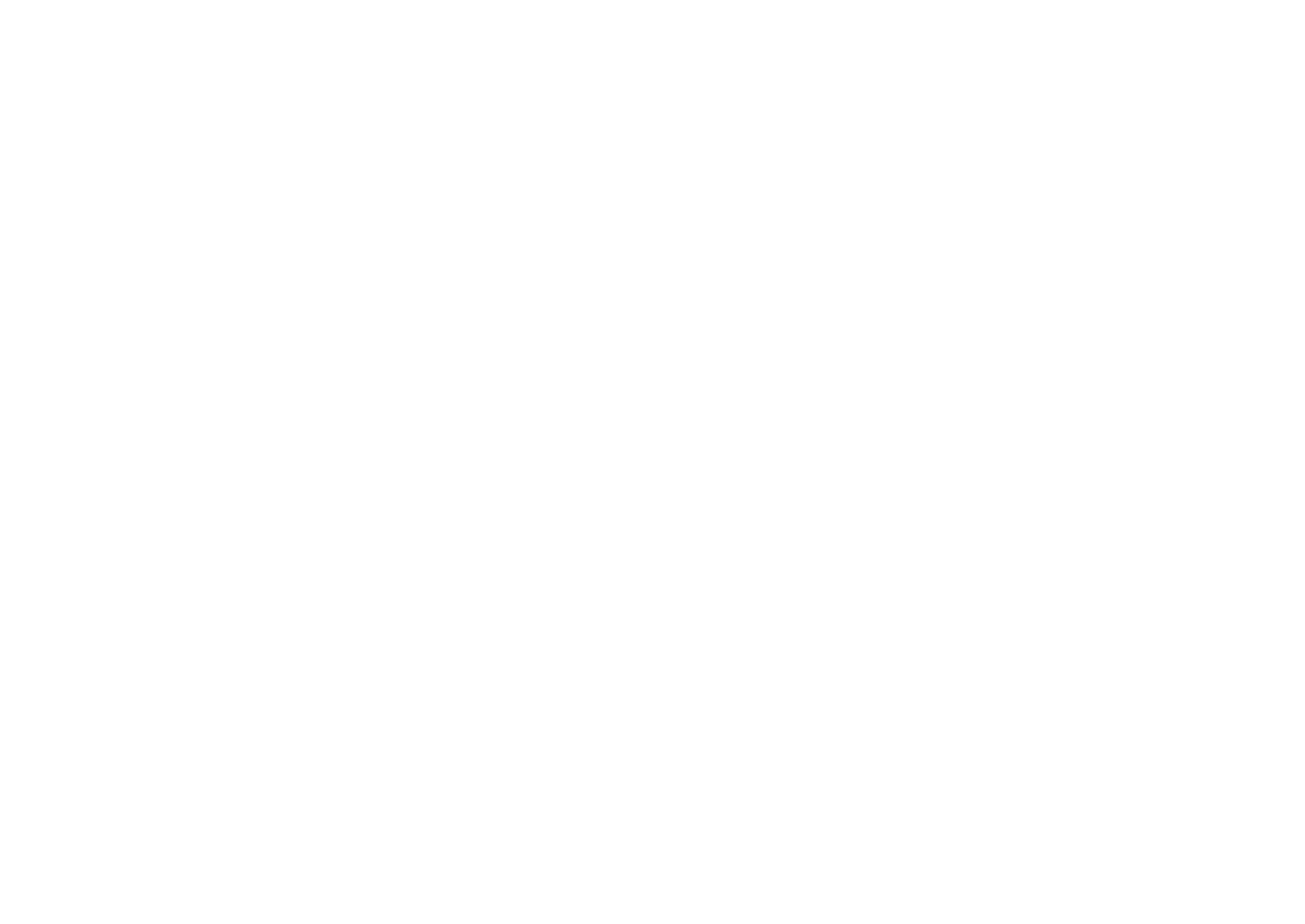 Partnership working
High Level Group on Planning
Resources
Fees
Performance
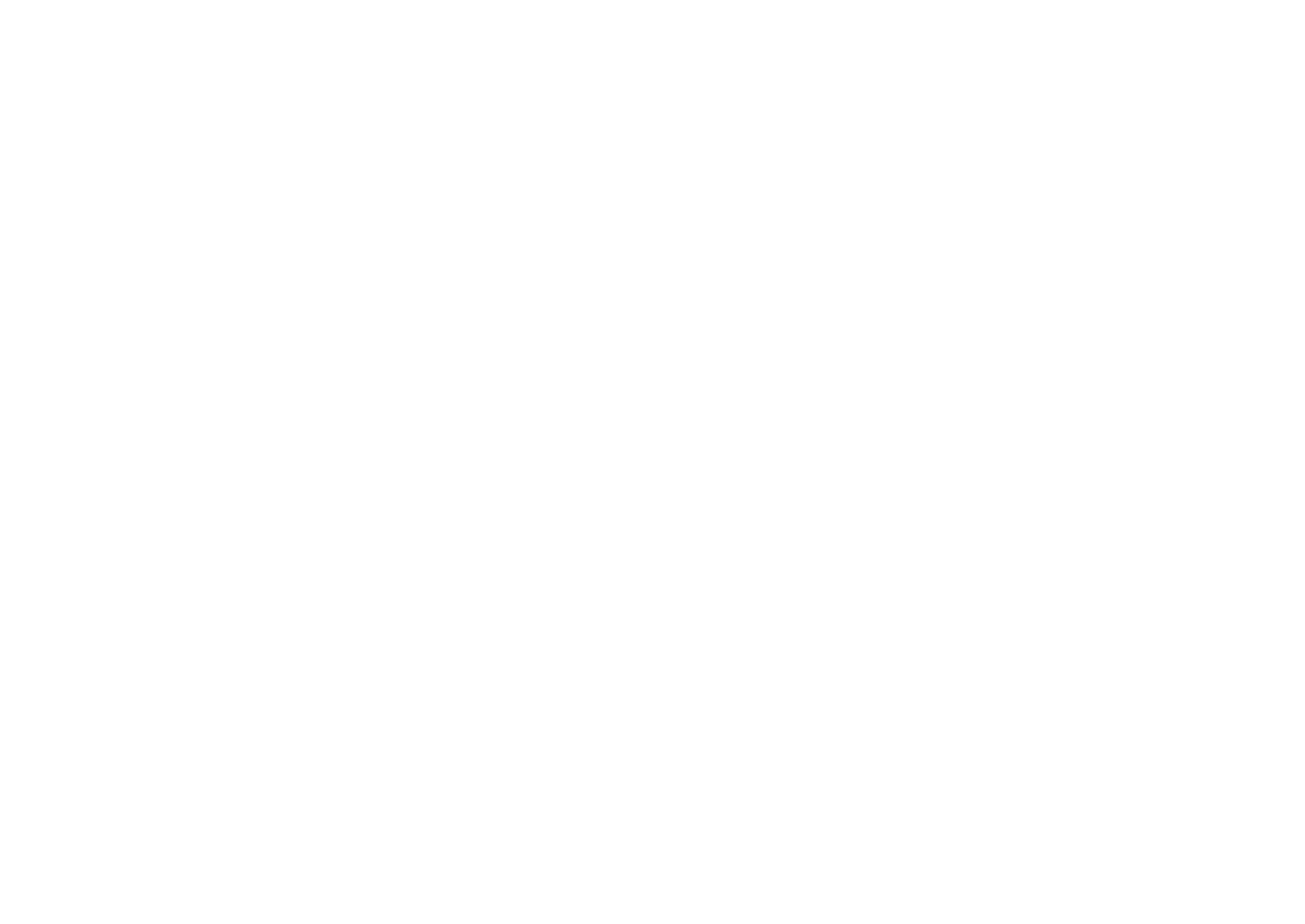 Lessons Learnt
Early elected member engagement in planning discussions
Clear guidance
Training
Partnership working arrangements with the Planning Minister
Fee levels adequately reflect costs
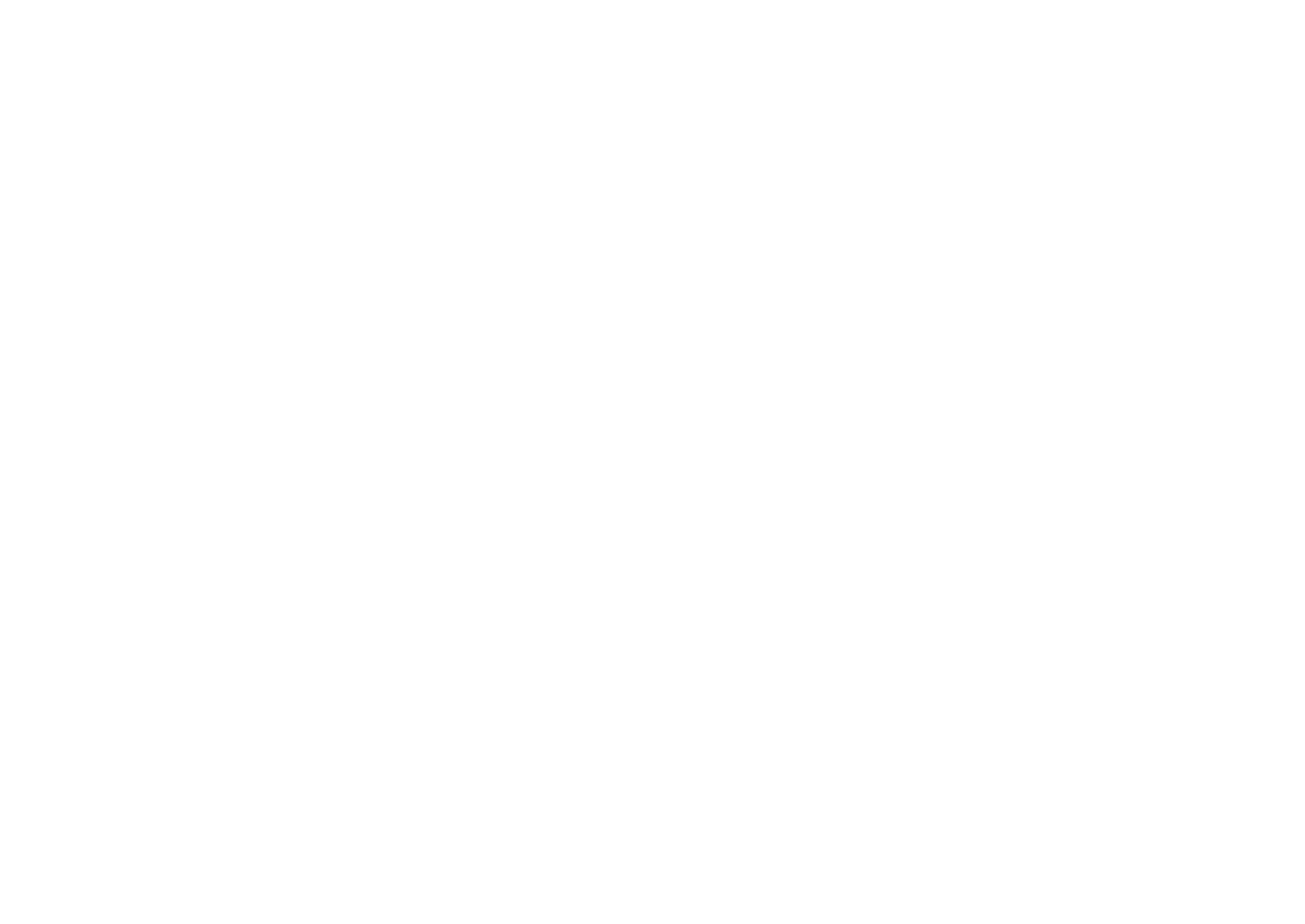 Thank  You
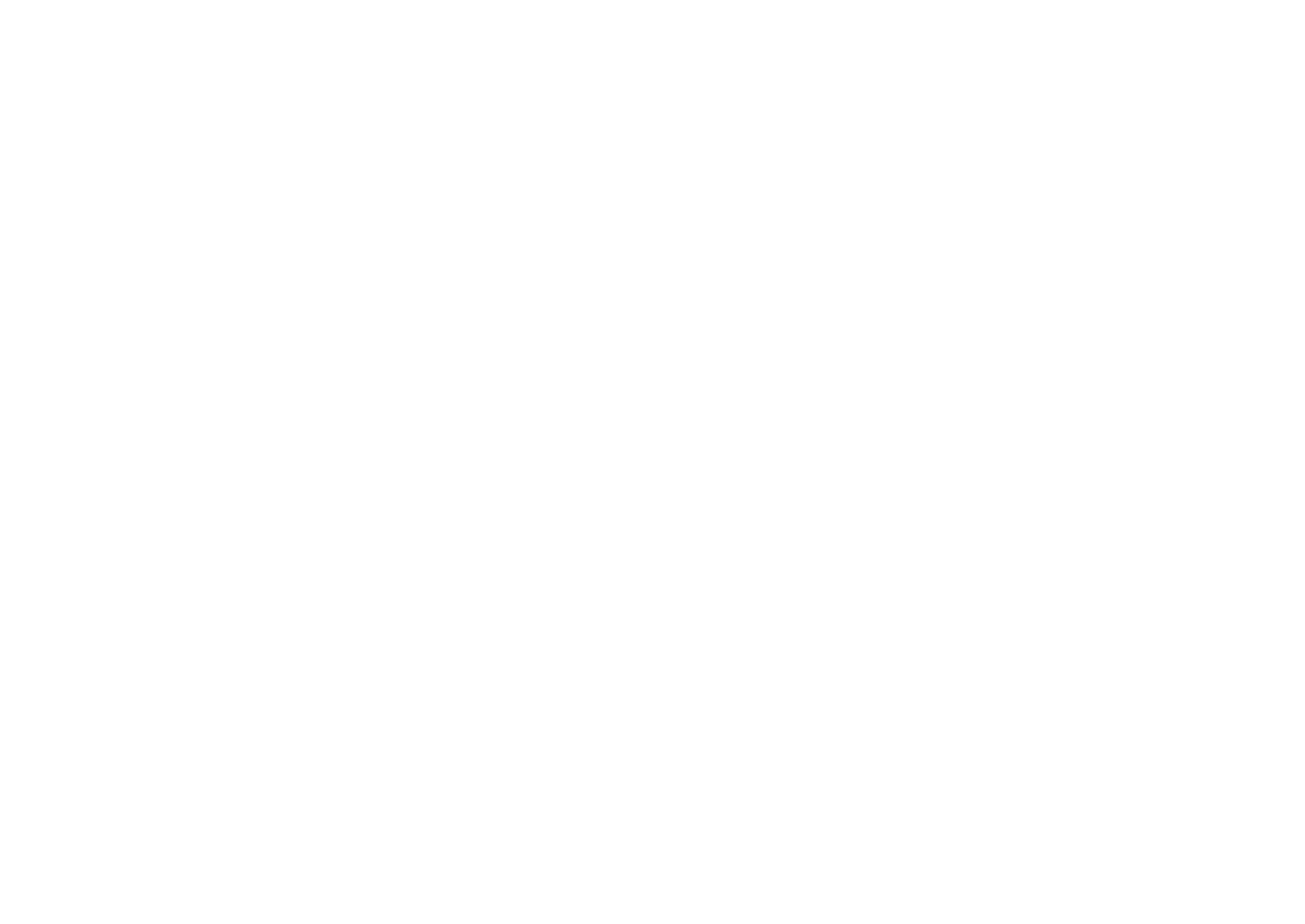